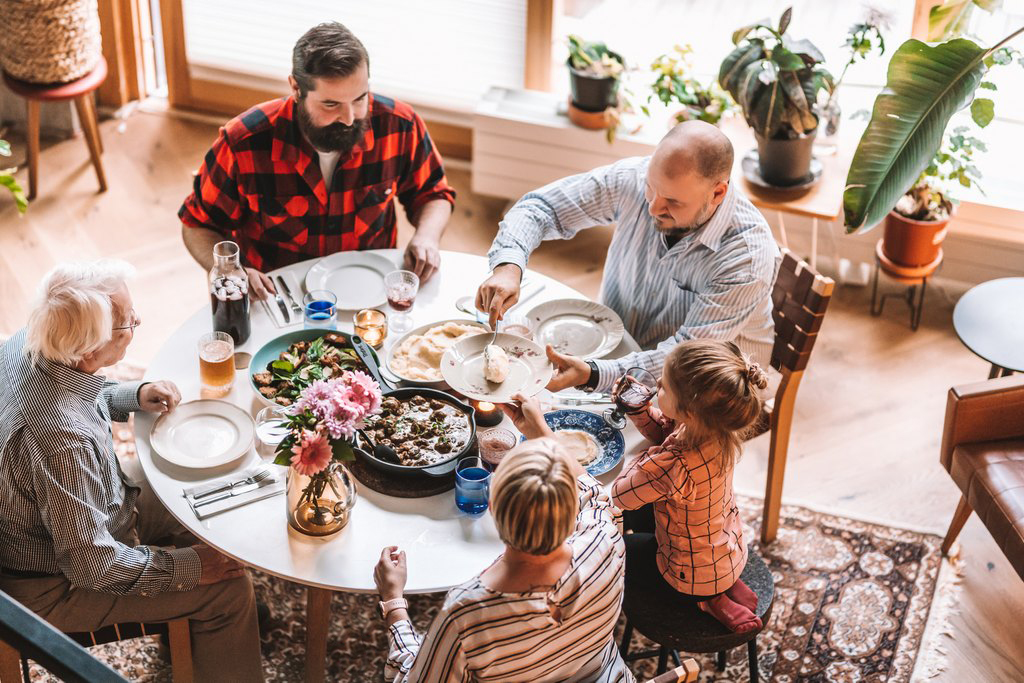 Finländsk matkultur
GRUNDEN
Smaker och äkta råvaror från eget land och egna vatten
Den nordliga naturens exotik
En blandning av öst och väst
Renhet, ansvarsfullhet och spårbarhet
ERFARENHETER
Lycka och smaker av råvaror från eget land
Måltider allena och i sällskap
Tillförlitlig och högklassig
Närvarande i undervisningen i huslig ekonomi och i skolmaten
PRAXIS
Höga kvalitetskrav
Nära till producenter och tillverkare
Tekniska och sociala innovationer
Omsorgsfullt tillvaratagande av råvarorna
NU OCH I FRAMTIDEN
Omformas och internationaliseras av nya generationer
Kombinerar traditioner och innovationer på ett unikt sätt
Utvecklar ambitiöst ansvarsfullheten